Overcoming Earth’s obstaclesReading comprehensionbefore readinghttps://www.youtube.com/watch?v=yIZcXmHbFGQ
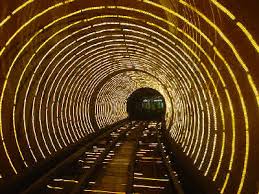 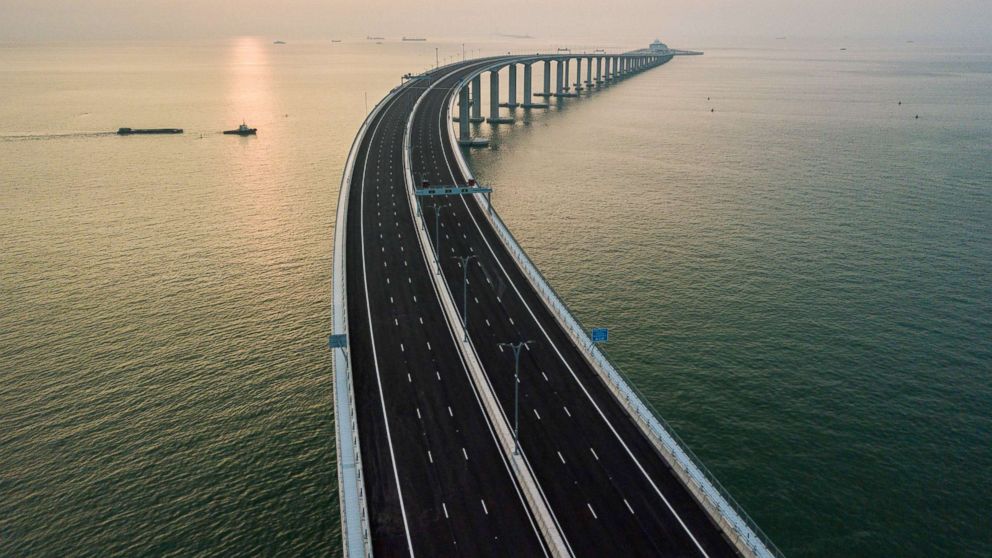 Top 10 Most Famous Bridgeshttps://www.youtube.com/watch?v=33v5rItnpacWhat Makes Bridges So Strong? # 3https://www.youtube.com/watch?v=oVOnRPefcnothe types of bridge # 2https://www.youtube.com/watch?v=rYd1GczW1jg
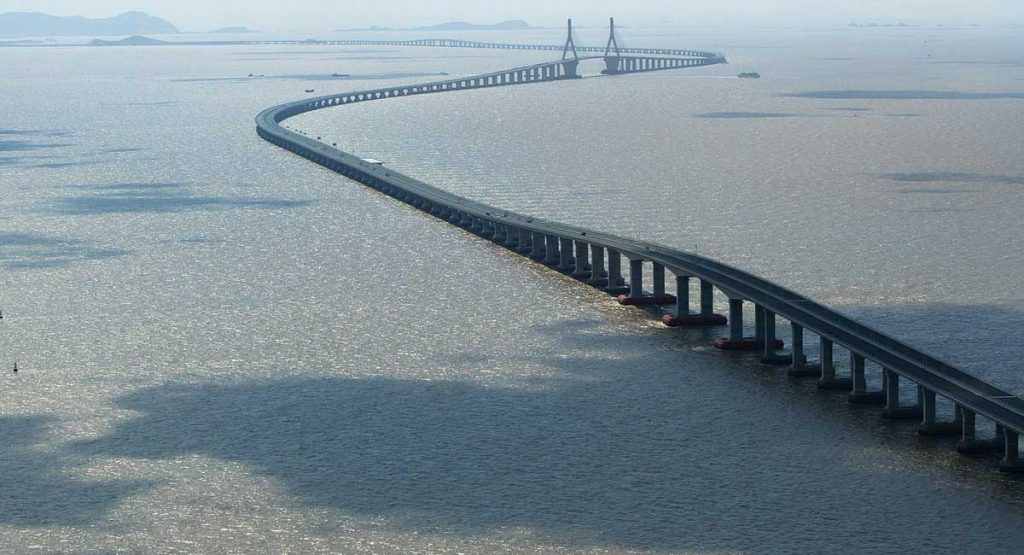 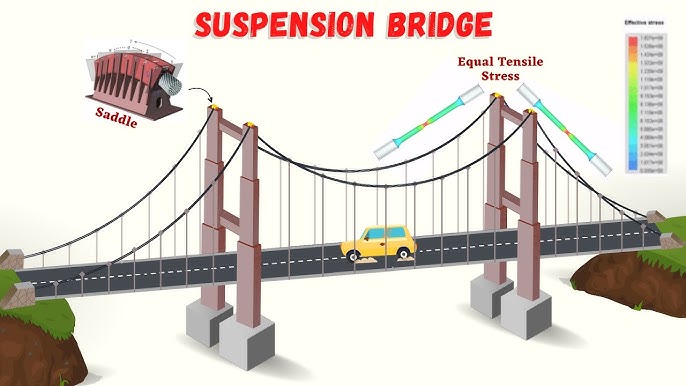 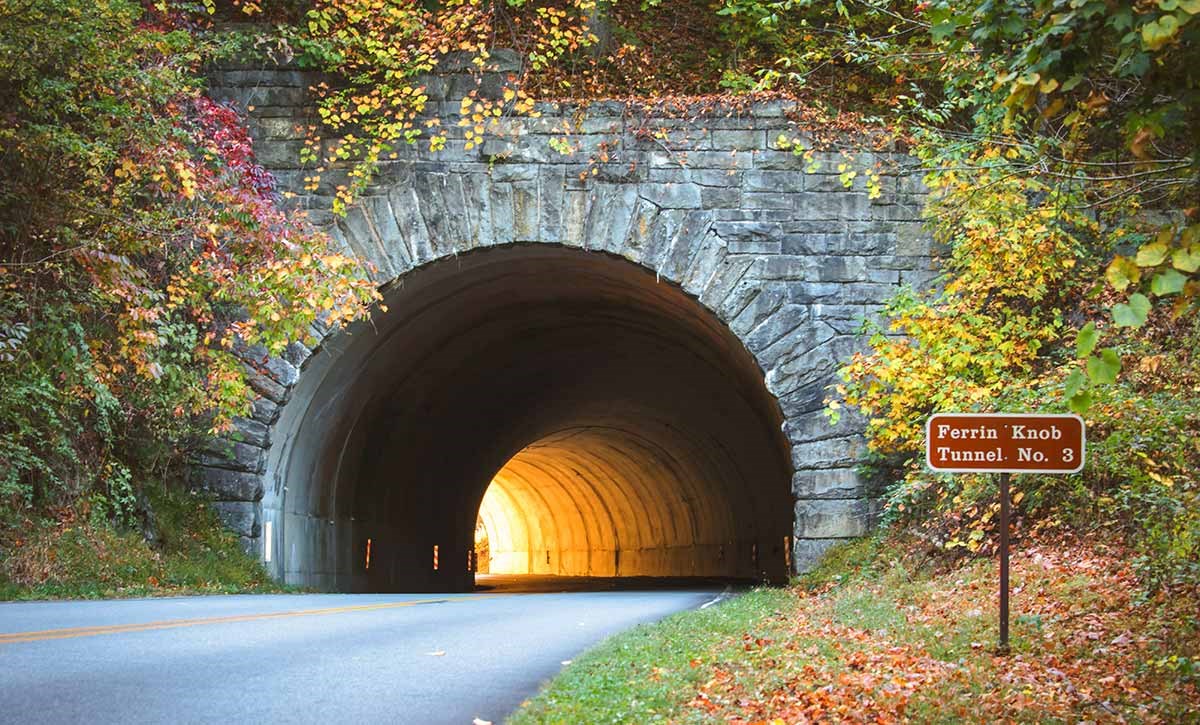 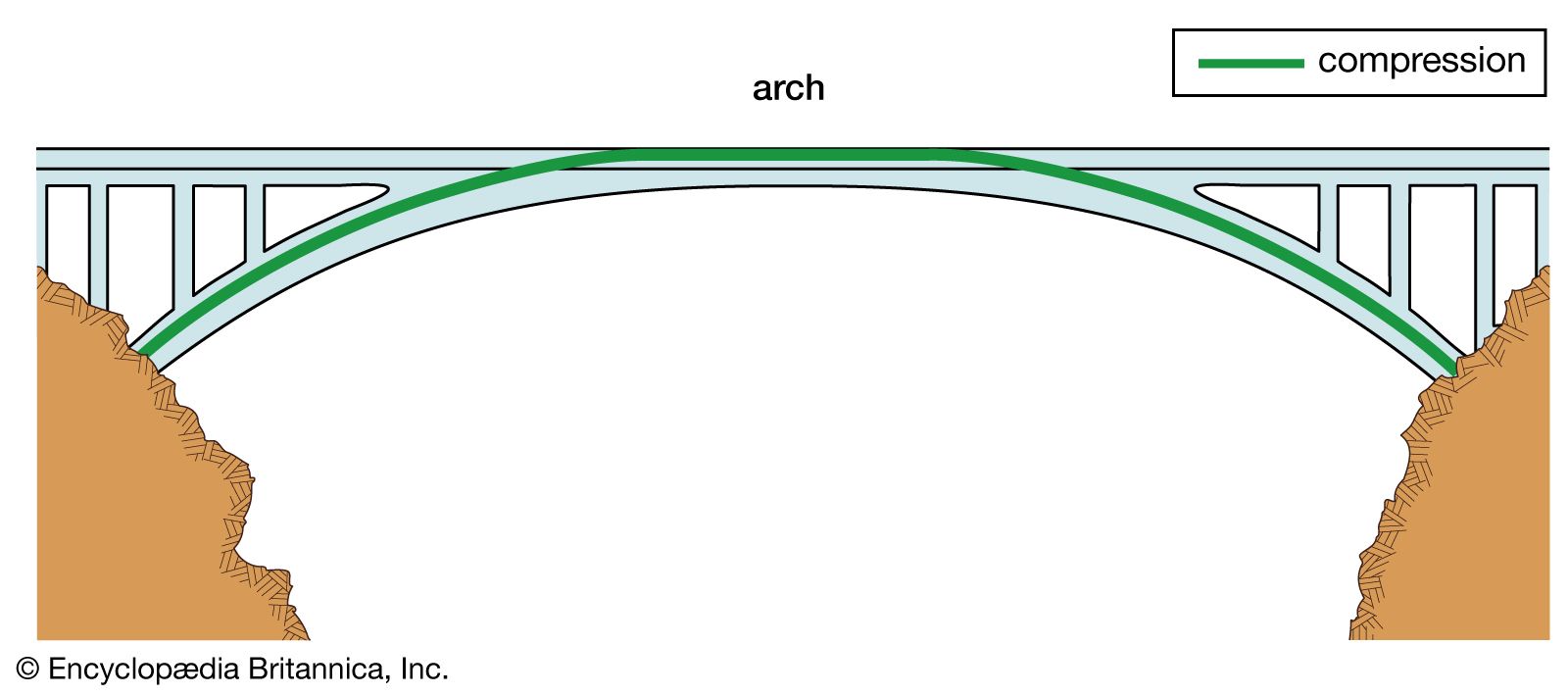 Google search for different types of bridges and why a tunnel is sometimes better than a bridge?
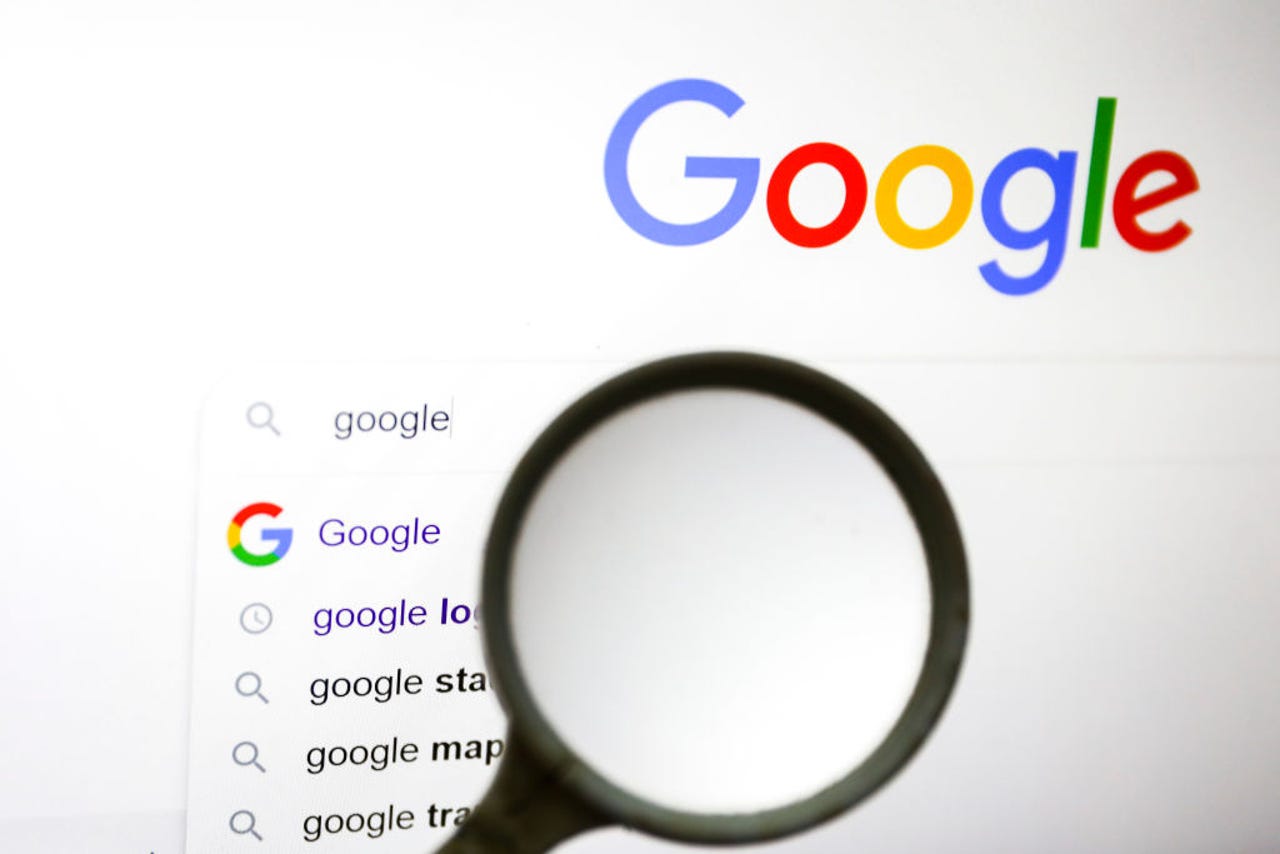 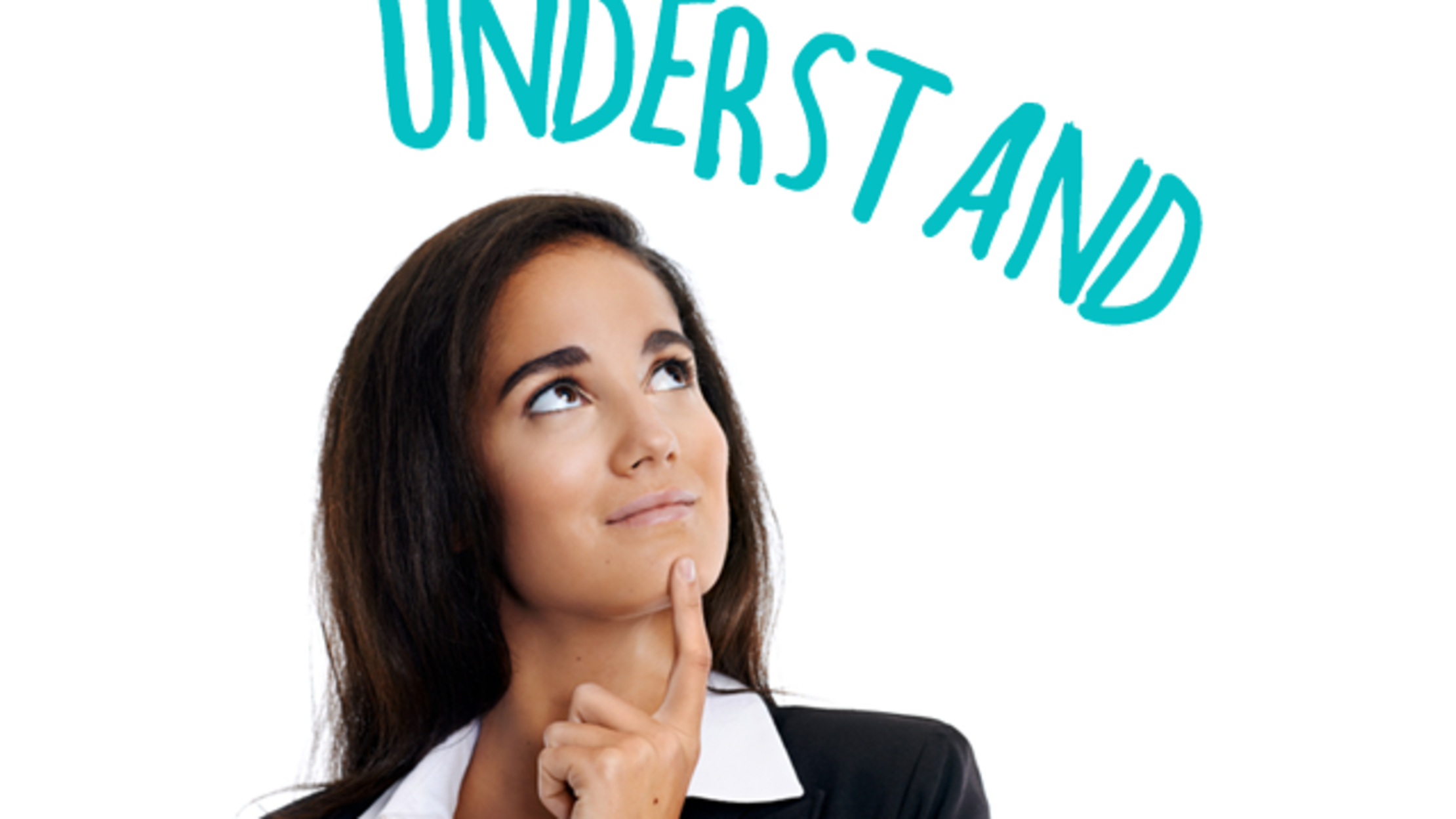 Understand Ex. C page 20
Q. 1 Three factors an engineer considers before building a bridge or a tunnel a) the distance to be traversed.b)the composition of soil at the site. C)  what needs to be transported across or through.
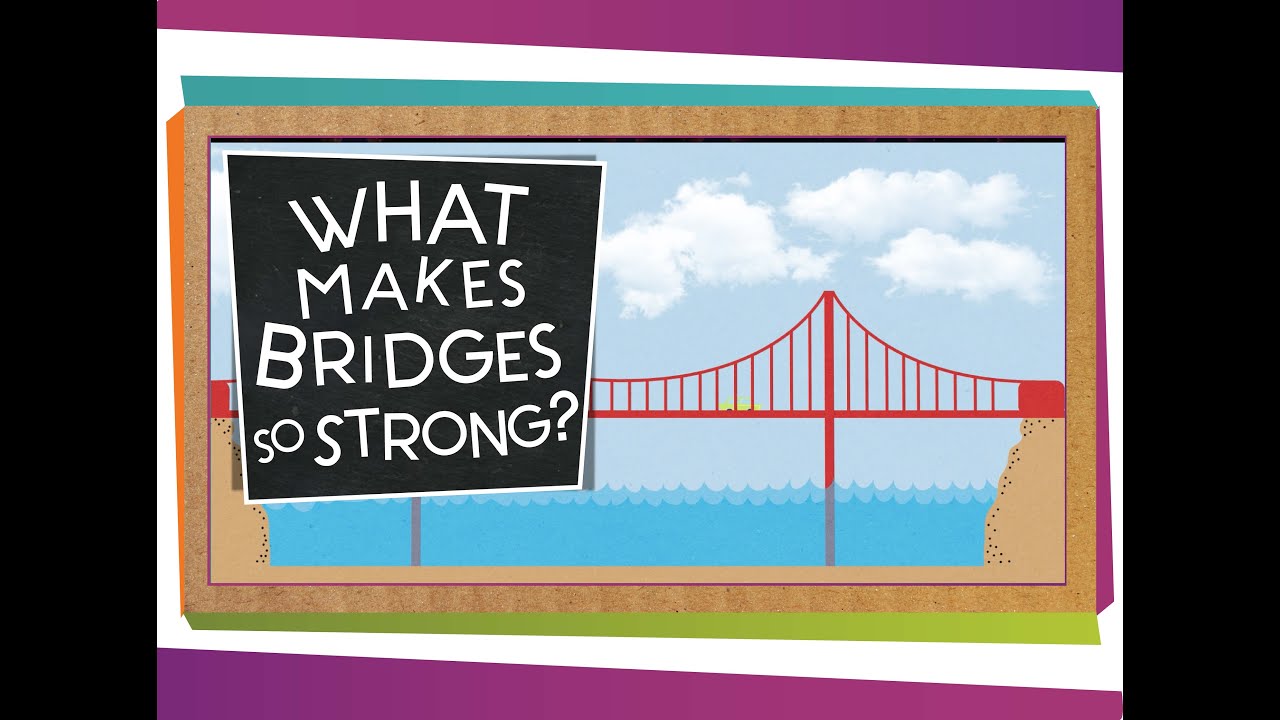 Q. 2 suspension bridges are used to cover long distances.
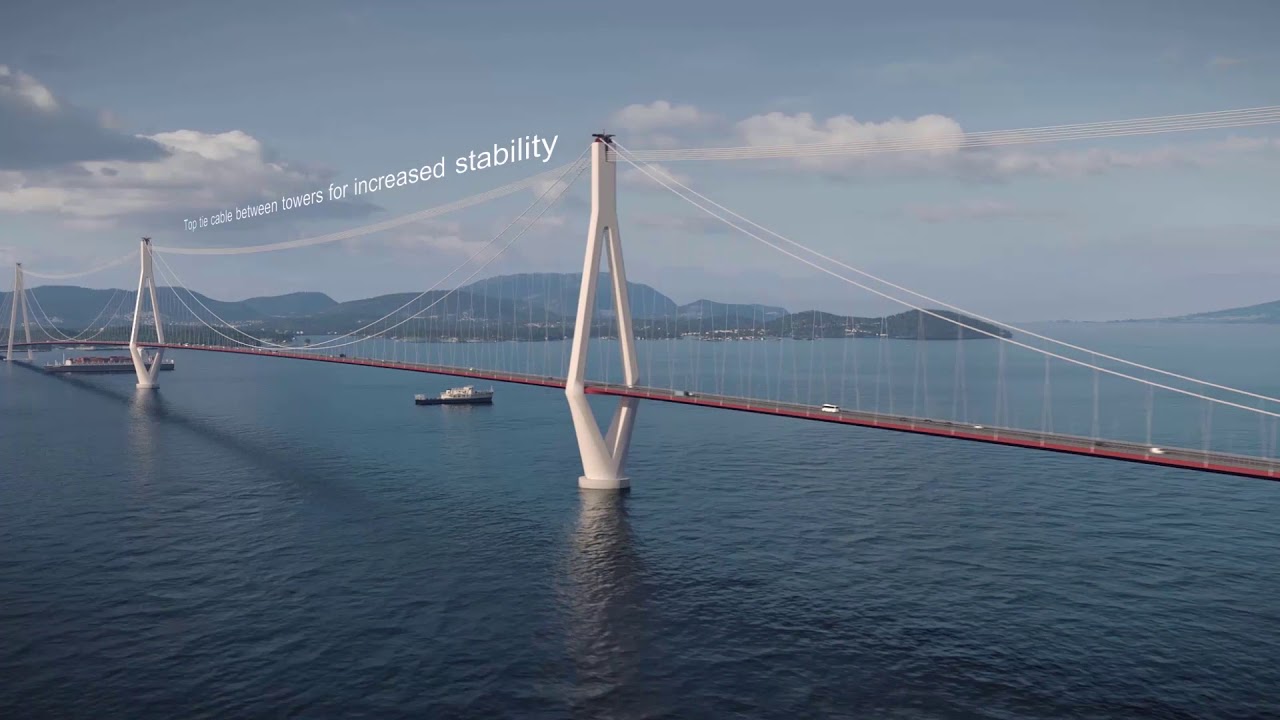 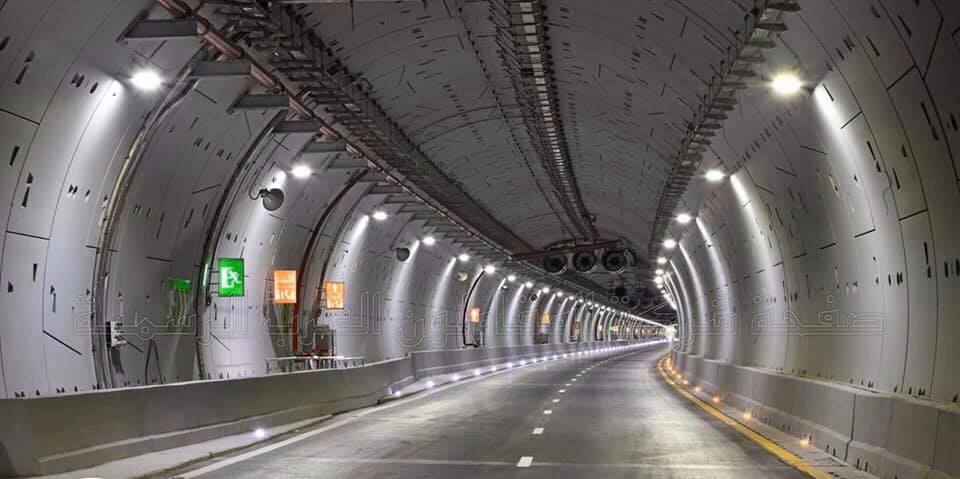 Q.3 They should build a tunnel because it can protect from the weather and carry heavy weights.
Ex. D page 20Look at the words , then use them to complete the sentences.Commonly/ suspension/ factors/ load bearing/ stacks/ aqueducts